Masson JB, Forcillo J
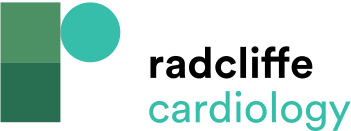 Survival After Transcatheter Aortic Valve Replacement According to Significant Mitral Regurgitation at Baseline in Selected Studies of High-risk Patients
Citation: US Cardiology Review 2021;15:e26.
https://doi.org/10.15420/usc.2021.17
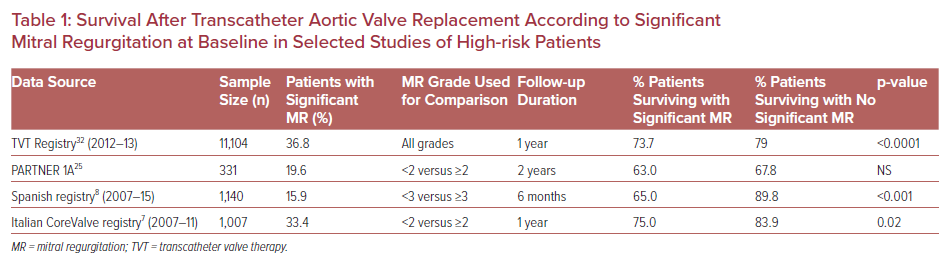